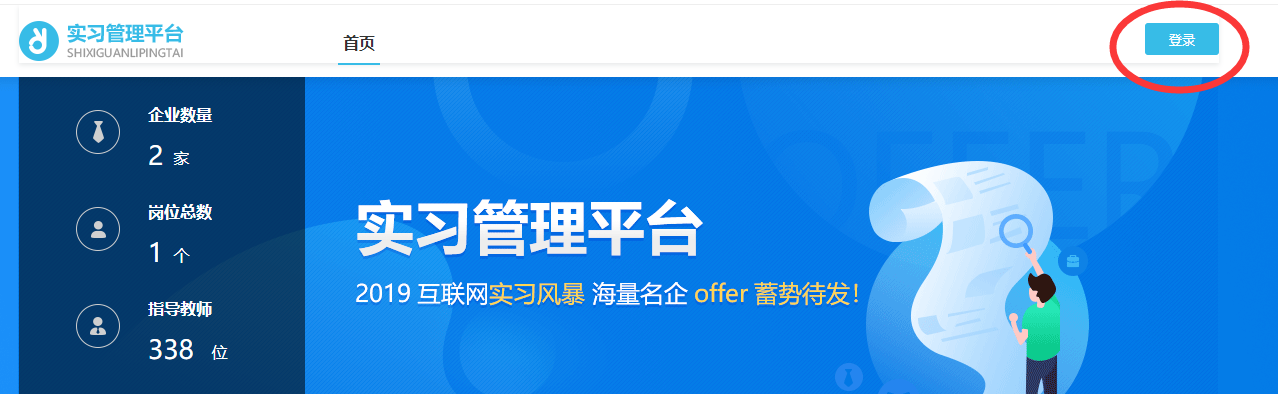 http://v1502.dgsx.chaoxing.com/  网址首页右上角“登录”，账号为工号，密码为学习通App密码
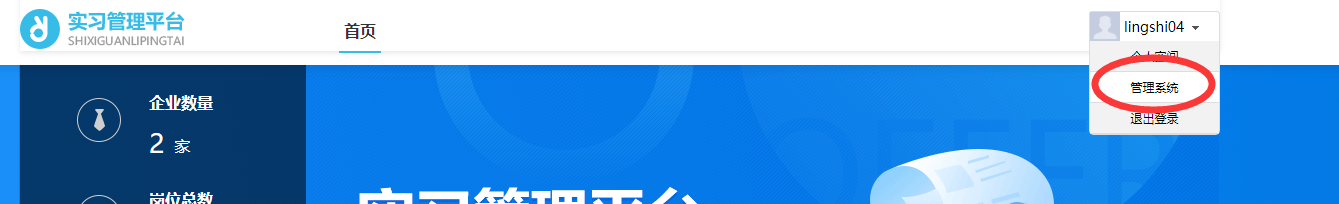 登录后选择“管理系统”
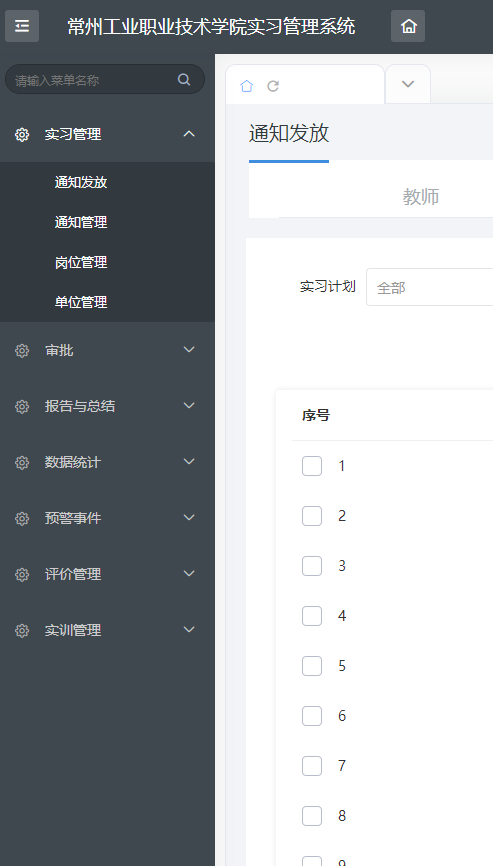 左侧有相应功能的导航
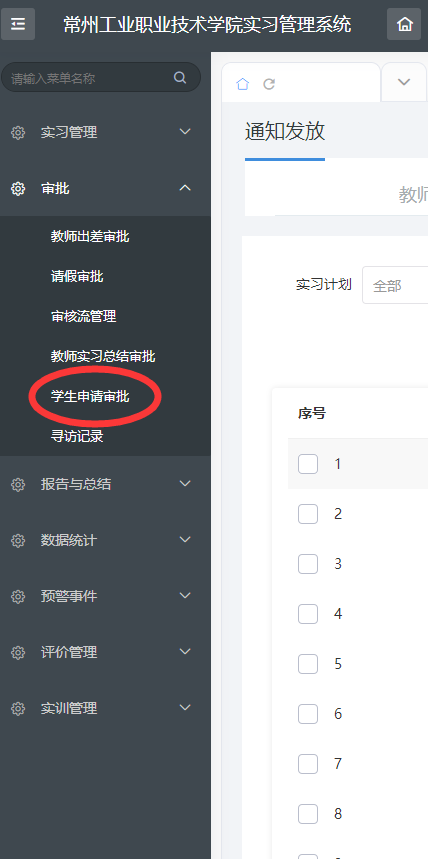 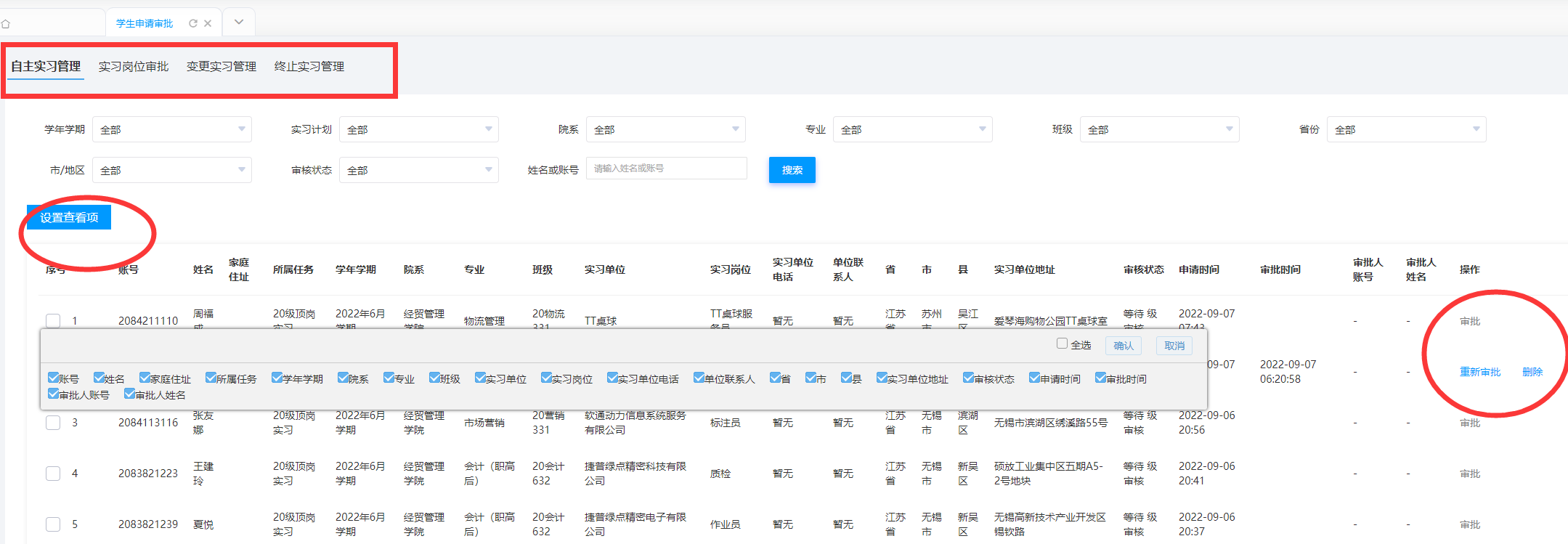 “学生申请审批”中进行各种审批的操作